Welcome to the CARS System Training for Mental Health Providers
Welcome to the training on the Computerized Assessment and Referral System (CARS). This system is an essential tool to help mental health providers identify underlying psychological factors contributing to DUI/DWI offenses and support interventions that address these root causes. Together, we can enhance rehabilitation efforts and reduce recidivism, promoting safer communities.
[Speaker Notes: Speaker Notes: Welcome to the training on the Computerized Assessment and Referral System (CARS). This system is an essential tool to help mental health providers identify underlying psychological factors contributing to DUI/DWI offenses and support interventions that address these root causes. Together, we can enhance rehabilitation efforts and reduce recidivism, promoting safer communities.

Introduce the purpose of the session: exploring the use of the Computerized Assessment and Referral System (CARS) to address mental health needs among DUI/DWI defendants.
Emphasize the importance of integrating mental health insights into offender rehabilitation to improve public safety and reduce recidivism.
Acknowledge attendees' role in this important work.]
T. Scott Smith, PhDPhone: (337) 501-2104Email: tscottsmith@aol.com
[Speaker Notes: Speaker Notes: Mention your experience in mental health integration within the justice system, your focus on evidence-based interventions, and your work with programs like CARS.]
The Role of Mental Health Providers in DUI/DWI Cases
Mental health providers are pivotal in addressing the behavioral health needs of DUI/DWI offenders. By utilizing tools like CARS, you can identify mental health challenges and co-occurring substance use disorders. This insight helps create individualized treatment plans that support long-term behavioral change and recovery.
[Speaker Notes: Speaker Notes: 
Highlight the critical role providers play in identifying and addressing the psychological factors underlying impaired driving.
Explain how mental health assessments and interventions reduce repeat offenses and enhance community safety.
Emphasize the opportunity to combine accountability with rehabilitation.]
Training Objectives
[Speaker Notes: Speaker Notes: Today, we will:
Understand the connection between mental health and impaired driving.
Learn how the CARS system screens for mental health disorders.
Explore how to use CARS data to guide treatment and improve client outcomes.
Discuss implementation strategies for mental health settings.]
Why Mental Health Screening Matters
The Link Between Mental Health and DUI
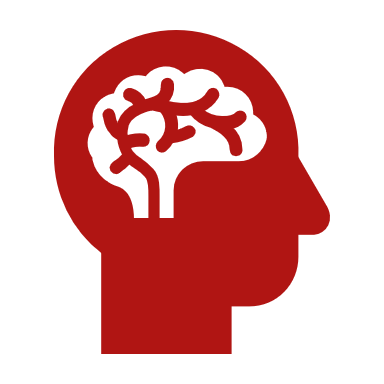 Conditions: Anxiety, depression, PTSD, and substance use disorders impair judgment and decision-making.
Behavioral Impact: Emotional instability or self-medicating behaviors can lead to impulsive actions like driving under the influence.
Outcomes: Evidence shows that addressing mental health needs significantly reduces repeat DUI offenses.
[Speaker Notes: Speaker Notes: Mental health disorders such as anxiety and depression are common among DUI offenders. These conditions can impair decision-making, making individuals more prone to drive under the influence. Identifying these disorders through screening is the first step in breaking the cycle of recidivism.]
The Case for Integration
[Speaker Notes: Speaker Notes: Integrating mental health screening into DUI interventions allows for a deeper understanding of the offender’s challenges. The CARS system provides evidence-based insights, enabling you to recommend tailored treatments that address the root causes of impaired driving.]
Overview of the CARS System
[Speaker Notes: Speaker Notes: CARS is a comprehensive tool that screens for 13 mental health disorders and generates actionable recommendations. It equips providers with detailed reports, streamlining the assessment process and ensuring targeted interventions.]
Key Features of CARS
[Speaker Notes: Speaker Notes: CARS screens for a wide range of conditions, including depression, anxiety, PTSD, and substance use disorders. Its user-friendly interface ensures that assessments are completed efficiently and results are delivered in a clear, actionable format.]
How CARS Works
[Speaker Notes: Speaker Notes: 
Offenders complete the mental health assessment.
The results are analyzed and compiled into a report.
Providers use these insights to develop tailored treatment plans.]
Provider Benefits of CARS
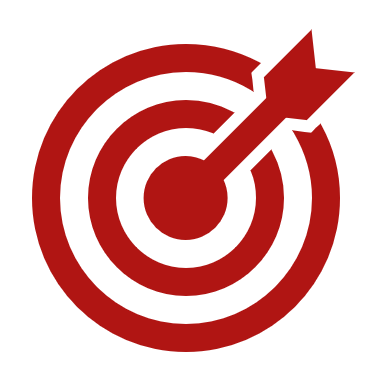 Saves time with automated assessments and reporting.
Enhances accuracy in identifying mental health needs.
Supports data-driven decision-making for individualized treatment.
Strengthens collaboration between mental health providers and the justice system.
[Speaker Notes: Speaker Notes: Using CARS enhances your ability to:
Identify co-occurring disorders.
Provide evidence-based treatment recommendations.
Track client progress over time.
Collaborate effectively with judicial and community partners.]
Implementation in Mental Health Settings
[Speaker Notes: Speaker Notes: To integrate CARS:
Train your team on administering the assessment.
Build referral networks with community resources.
Incorporate CARS data into treatment planning and case management.]
Addressing Concerns
[Speaker Notes: Speaker Notes: Common concerns about CARS include cost, time, and confidentiality. CARS addresses these with grant funding options, streamlined workflows, and adherence to HIPAA guidelines, ensuring data security and efficiency.]
Case Study: Emile Landry
[Speaker Notes: Speaker Notes: Meet Emile, a repeat DUI offender with untreated anxiety and depression. Through the CARS assessment, his provider identified alcohol dependency as a coping mechanism and recommended CBT and substance use treatment. This holistic approach supported his rehabilitation and reduced his risk of re-offense.]
Challenges:
CARS Intervention:
Outcome
Impact
Collaborative Outcomes
[Speaker Notes: Speaker Notes: Using CARS fosters collaboration between mental health providers, judicial systems, and community resources. This comprehensive approach ensures offenders receive the support they need to overcome challenges and reintegrate into society.]
Contact Information